Educational Stability
2. Identification and Educational Rights
Educational Training Series
Welcome to the Educational Stability Training Series!

All children have a right to a public education.  

Some children experience barriers to accessing that education as a result of always being on the move or having high mobility.  

This module focuses on the identification of highly mobile students and their educational rights.
2
The Why and the Who of it.
3
Highly Mobile Students
Students who are in 24-hour out-of-home care, away from their parent(s)/legal guardian(s) and for whom DCF has care and placement responsibilities.
Foster Care
=
Students who lack fixed regular and adequate nighttime residence including those who are sharing the housing of others due to economic hardship, loss of housing or similar reason.
Homeless
=
Students or students’ parent(s)/guardian(s) who are a migratory agricultural worker, fisher, or food/fish processor, are under 21, have not completed high school, and have moved across district lines within the preceding 36 months.
Migrant
=
Students whose parent/guardian is an active member of the uniform services, or has been medically discharged, retired, or died in active duty within the past year.​
Military
=
Please see module 1. Awareness for detailed background information.
4
Content
Students in Migrant Families
1
Title 1, Part C – Students in Migrant Education
7
Who is a Migrant Student?
Child or Child’s parent(s)/guardian(s) are a migratory agricultural worker, migratory fisher, or migratory food/fish processor who moved within the preceding 36 months*
Child is under 21 years of age
Has not graduated from high school or received high school equivalency
Moved across school district lines

*sometimes with, or to join a parent, spouse, guardian, caregiver who is the worker
8
Who is a Migratory Agricultural Worker/Fisher?
An individual who made a qualifying move due to economic necessity in the past 36 months and engaged in* temporary or seasonal employment in agricultural or fishing work.

*Individual may still be considered a migratory agricultural worker/fisher if the individual actively sought such work and has a recent history (within past 3 years) of moves for this type of work.
9
Massachusetts Migrant Education Program (MMEP)
MMEP is responsible for:
Identification of migrant students
Identification of migrant students who may also be homeless
Student enrollment
Parent and family engagement
Engaging and supporting Pre-K to12 migrant students
Engaging and supporting out-of-school youth
Access to local resources including food, legal aid, social services
Interstate student academic record keeping referred to as MSIX
Reporting Migrant data to DESE for federal reports
10
Assistance with Identification
Currently, there are two forms utilized to assist the MMEP with identification of migratory families and students.

The Migrant Screener 
(two versions available: 1. School District  2. Agencies)

The Migrant McKinney Vento Verification Form
11
The Migrant Screener
The Migrant Screener is adapted for use with different community resources who collaborate with the MMEP to follow-up for eligibility: 

School districts who have forms available at enrollment. (School district version shown here).
Agencies who collect the forms and share with the MMEP. (Agency version not shown).
Employers who collect and share the forms with the MMEP.
Forms are translated into needed languages and available online.
12
The Migrant McKinney Vento Verification Form
The Migrant McKinney Vento Verification Form is used by MMEP staff to verify that a Migrant family or student is also eligible for the classification as homeless. 

Because MMEP staff visit the "homes" of migrant students, they are best able to verify the McKinney Vento status and thus use this form to confirm homelessness.
When MMEP staff verify McKinney Vento status, they share this form with the school district to inform the district and ensure the rights of the identified homeless student and their needs.
Migrant families or students could be considered homeless because of doubled-up situations.
Educational Rights of Migrant Students in Families
Migrant students have the right to: 

enroll in local public schools;
fully participate in all school activities; 
access any services they are eligible for; and
participate in services and programming offered by public schools and/or the MMEP.

Many migrant students may also be homeless and have educational rights under McKinney-Vento.
14
Military Connected Students
2
Military Interstate Children’s Compact Commission (MIC3)
Under the Military Interstate Children’s Compact Commission(MIC3) families that are active military are defined and students in those families are extended specific educational rights.  

Massachusetts joined MIC3 with the passage of  the Massachusetts Valor Act of 2012.
16
Who is Eligible under MIC3?
This policy applies to students in military families who are the children of the following: 

Active duty members of the uniformed services. 

“Active duty” refers to full-time duty status in the active uniformed service of the United States, including members of the National Guard and Reserve on active duty orders.

“Uniformed services'' means the Army, Navy, Air Force, Marine Corps, Coast Guard, including the Commissioned Corps of the National Oceanic and Atmospheric Administration, and Public Health Services;
17
Who is Eligible: Continued?
This policy applies to students in military families who are the children of the following: 

Members or veterans of the uniformed services who are severely injured and medically discharged or retired for a period of one year after medical discharge or retirement;

Members of the uniformed services who died on active duty or as a result of injuries sustained on active duty for a period of one year after death.
18
Who is NOT Eligible under the MIC3?
This policy does not apply to students who are the children of the following:

Inactive members of the National Guard and Reserves;

Members of the uniformed services who are now retired (except as defined above);

Veterans of the uniformed services (except defined above); or

Other United States Department of Defense personnel or other civilian and contracted employee not defined as on active duty.
19
Educational Rights of Students in Active Military Families
Military-connected students have the right to:
Enroll locally, 
school records must be transferred by the previous school
Parents must be provided an opportunity to self-report their active duty status.
Have previous course and/or grade placement honored
Access to any school services they are eligible for 
May have attendance excused due to deployment
Receive assistance in staying on track for graduation
Including application for waiver to accept of previous state testing in grades 11 and 12 and
Fully participate in all school activities.
20
Educational Rights of Students in Active Military Families: Continued
Some students who are in active military families may also experience homelessness or enter the foster care system.  

Their educational rights under Title 1 Part A or McKinney-Vento will depend on their current living arrangement/placement.
21
Military Interstate Children’s Compact Commission (MIC3) Data
Data Collection:

Parents voluntarily self-identify as active military
Schools are required to collect data and report to DESE 
DESE is required to report data to Federal Government


See Module 9 Data Collection
22
Students in Foster Care
3
Title 1 Part A – Students in Foster Care
Under the Every Student Succeeds Act (ESSA), foster care placements are defined and students in those placements are extended specific educational rights.  Those provisions appear in Title 1, Part A and compliment the rights established in the Fostering Connections Act of 2008.
24
Who is a Foster Care Student?
Students who are in:

24-hour out-of-home care, placed away from their parents or guardians, and for whom the Department of Children and Families (DCF) has placement and care responsibilities.
25
Foster Care Placements
For students in foster care, already having experienced abuse or neglect, high mobility can look like a series of different and varied placements.
26
Where are Foster Care Students Placed?
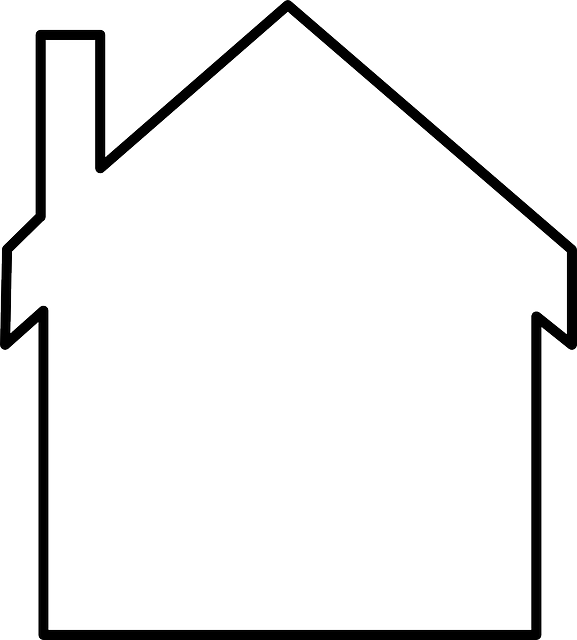 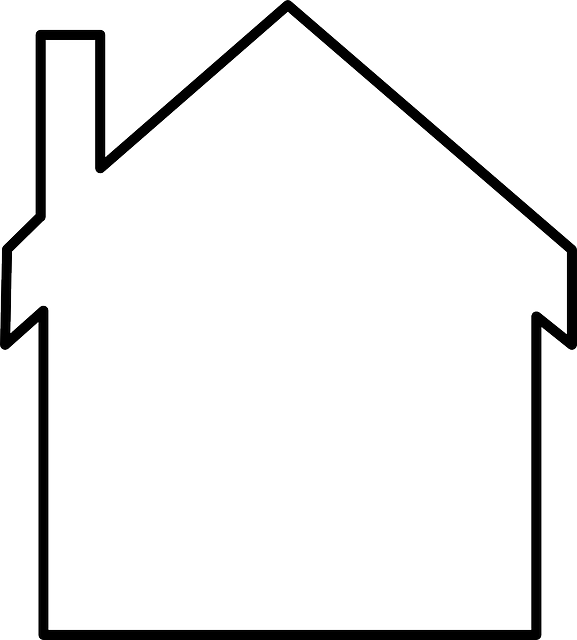 Kinship Placements
Group Homes
Foster Homes
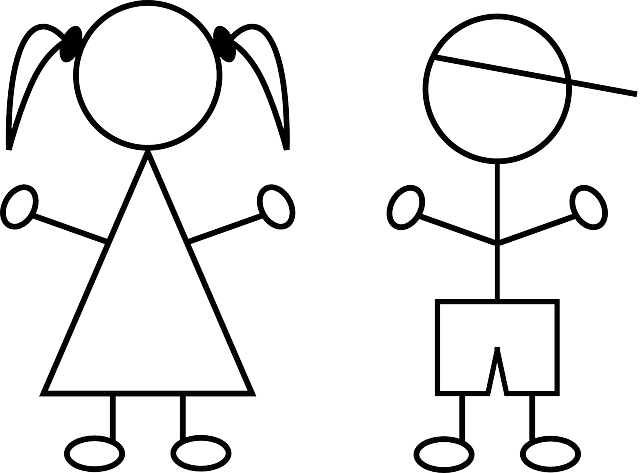 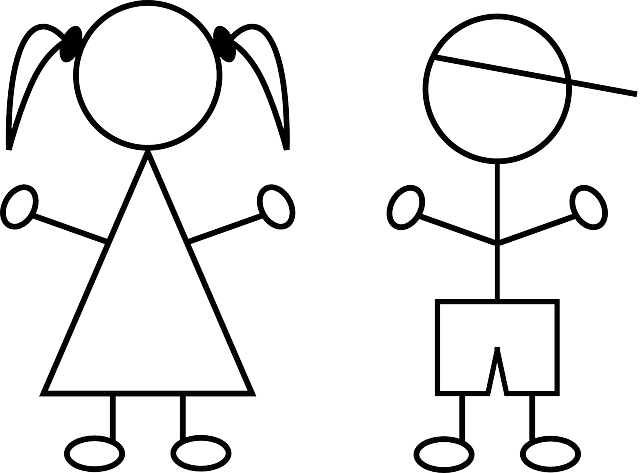 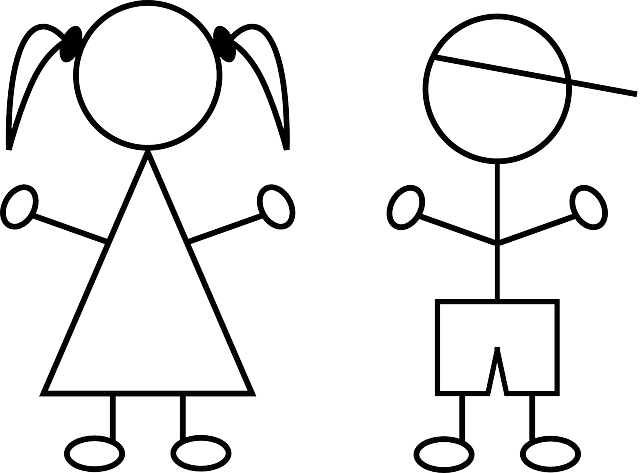 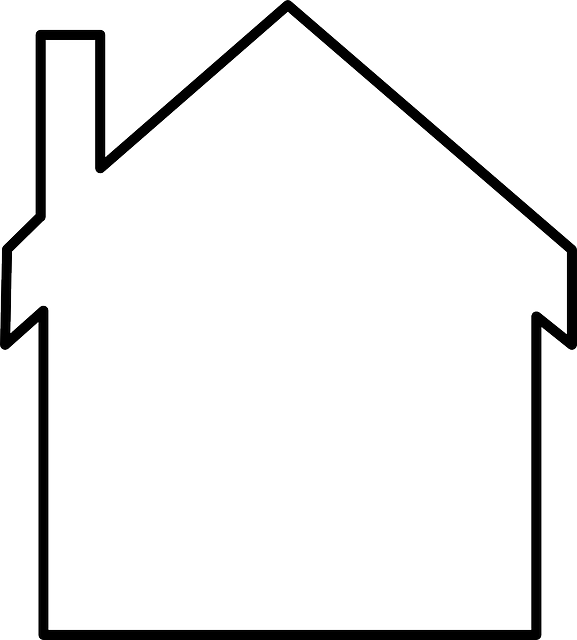 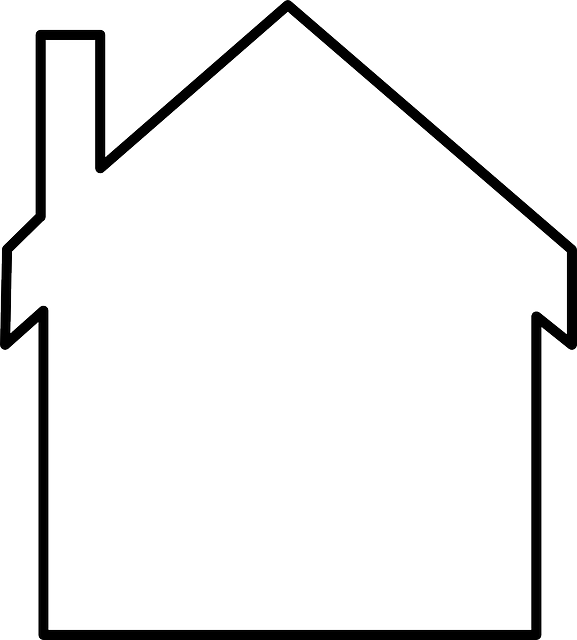 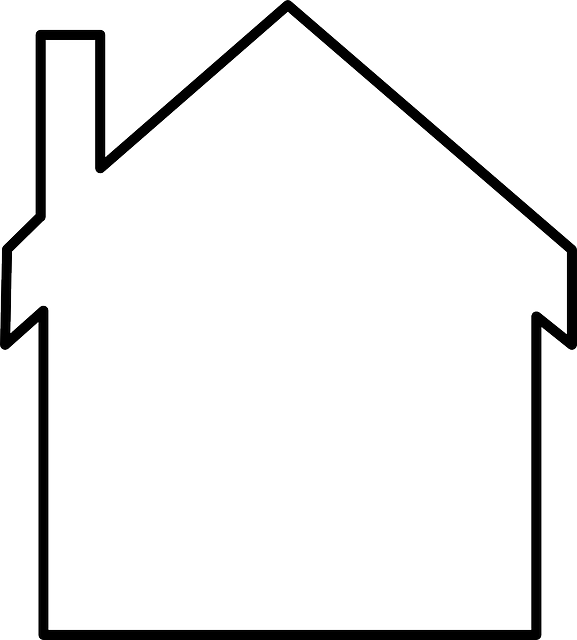 Hotline Homes
STARR
Transitional Care Units/Step Down (TCU)
27
Educational Rights of Students in Foster Care
Students in foster care have the right to: 

Remain in their school of origin with transportation, if needed
for the duration of their time in foster care or
until they have completed all the grades in their school of origin.
Immediately enroll locally with/without records
The district must facilitate a school to school transfer of records.
Fully participate in all school activities and 
Access any services they are eligible for.
28
Educational Rights of Students in Foster Care: Continued
Some students who are in foster care may also have experienced homelessness.  Their educational rights under Title 1 Part A or McKinney-Vento will depend on their current living arrangement/placement.
29
Students Who Are Homeless
4
Title IX Part A, McKinney-Vento – Students Who Are Homeless
Under the Every Student Succeeds Act (ESSA) students who are homeless, including unaccompanied youth, are defined and extended specific educational rights.  

These provisions appear in Title IX Part A of ESSA, or McKinney Vento Homeless Assistance Act Subpart 7B.
31
Homeless is Defined as…
Homelessness  is defined as lacking 
	fixed, regular, and adequate nighttime residence including:

Living in shelters
Living in campgrounds, parks, cars, public buildings, hotels
Sharing the housing of others due to 
economic hardship, loss of housing or similar reason
(this means there was a triggering event that caused loss of housing)
Also
migrant students living in any of these arrangements,
unaccompanied homeless youth, and preschoolers
32
Homelessness in Massachusetts
Families and unaccompanied youth experiencing homelessness rely on  their own resources which can include:

Doubling up - refers to living with friends or relatives due to economic hardship, loss of housing and similar reason
Couch surfing - the most mobile version of doubling up
Campgrounds, Winter Rentals, and places not meant for human habitation
Room “rentals”.
33
Homelessness in Massachusetts: Continued
The MA state family shelter system is a closed referral system for MA residents who have a child, are at or below 115% of federal poverty, and have nowhere to stay.  
Families may be placed in family shelters including: 
congregate shelter, 
scatter site shelter and co-shelters (two families sharing a unit)
Unaccompanied youth are served in youth shelters or adult shelters.

Families are considered housed when a lease is signed and they move into the unit.
HomeBase, RAFT, Section 8, and MRVP are all subsidies for housing and require a lease.
34
Inadequate (substandard) Housing
When looking at inadequate housing consider the following:






See Guidance on Fixed, Regular and Adequate: Identifying Family and Youth Homelessness posted on the DESE webpage.
35
Educational Rights of Students Who Are Homeless
Students who are homeless have the right to: 
Remain in their school of origin with transportation, if needed
until the end of the school year in which they become housed
Immediately enroll locally with/without records
The district must facilitate a school to school transfer of records
The student’s living arrangement is protected as a student record
Fully participate in all school activities
Access any services they are eligible for
Access to free school meals and
Be provided with verification of homelessness for:
FASFA and college admissions purposes, HUD funded programs, MA residency.
36
Students meeting more than one subgroup definition
Some students may experience more than one form of high mobility and meet multiple subgroup definitions over the course of the school year: 

Migrant students may also be homeless and have educational rights under McKinney-Vento.
Students in foster care may also have been homeless during the school year.  Their rights will depend on their current living arrangement/placement.
Students in active military families may also have been homeless or in foster care.  Their rights will depend on their current living arrangement/placement.
37
Caregiver’s Affidavit
5
What is a Caregiver’s Affidavit ?
In the absence of a parent or legal guardian…
MA state law allows for a caregivers affidavit for medical and educational decision making rights.
Must identify the student (name and DOB)
Must be signed by the parent and the caregiver 
Must be notarized
Good for up to two years
Can be revoked or overridden by the parent at any time

Note:  Students with a caregiver’s affidavit are considered housed unless the caregiver lacks fixed, regular, and adequate housing.
39
Who Uses of Caregiver's Affidavit ?
Caregiver's Affidavit is typically used when a parent/guardian is
Hospitalized,
Incarcerated, 
Deported, or
Not able to parent the student.

Best Practice.  
A caregiver's affidavit can be drafted as needed or prior to any of these situations occurring. 
If drafted in advance, the caregiver should be listed on the student’s emergency contact information.
40
Immigration Concerns
Students arriving in the country for the first time have the right to attend the local school district.
If students have fixed regular and adequate housing they should enroll like any other residents.
If students are not able to prove residency and are staying with someone else, you can ask the host to prove residency and determine whether the student is experiencing homelessness.
If the student‘s status is in question Immigration Control and Enforcement (ICE) is frequently holding personal documentation.  The student must be enrolled with what they can provide. 
If the student has a placement letter from ICE identifying a sponsor where the student is living, the student is considered housed.
41
Immigration Concerns: Continued
It is important to understand that migrant families and immigrant families are two separate groups though there are some families that are both immigrant and migrant workers.

If there are questions about a family’s migrant status please see above to consult with the Massachusetts Migrant Education Program at CES.
42
Best Practices to Identify Students
6
Best Practices at Enrollment
Enrollment forms should provide a way for students to enroll without documentation if homeless or in foster care.
Enrollment forms should provide active military families an opportunity to voluntarily self-identify.
Enrollment staff should be familiar with the DCF Notice to LEA, Migrant Screener, and Migrant Homeless verification forms.
Unaccompanied must be able to enroll themselves without a caregiver or guardian.
School to school transfer of records, including special education, health/immunization and academic records, can facilitate prompt enrollment.
44
Best Practices Beyond Enrollment
Family engagement is key to identification and student wellbeing.
Public notice including the posting of rights and contact information for homeless liaisons and foster care points of contact can build awareness within the community.
Training district staff including the school committee can build awareness, remove policy barriers and increase identification. 
Enrollment verification letter should be addressed to the parent or student for them to share as needed.
45
Best Practices Beyond Enrollment: Continued
Clear communication among colleagues can improve student and family support.
Collaboration with MMEP, DCF, community service providers, appropriate state agencies can improve service referrals and address needs the school is not able to meet.
Ensuring access to school supplies, technology, credit recovery, social-emotional support and enrichment will address educational and equity gaps.
See Module 4. Student Support for more on supporting highly mobile students.
46
Contact Information
7
Resources – District and Area Office contacts
District liaisons and POCs
Current list of homeless liaisons and local foster care POCs Updated by the district’s Directory Administrator
Please verify your contact information
DCF Contacts
DCF Area Directors (serving as local POCs)
Network of Regional Liaisons
Carol Baez, Worcester Public schools 		508-799-3652
Jacob Hansen, Framingham Public Schools 	508-782-6894
Julie Mador, New Bedford Public Schools 		508-997-4511 x3424
Stacy Parsons, North Adams				413-776-1677
48
Resources – DESE/DCF Educational Stability Team
DESE Education Stability Website: http://www.doe.mass.edu/sfs/edstability.html 

Technical Assistance: Problem Resolution Services, 781-338-3700

Staff:	      Christine Cowen, Migrant Education, Military Connected Students
             781-338-6301  Christine.H.Cowen@mass.gov
Kristen McKinnon, Foster Care Point of Contact
781-338-6306 Kristen.A.McKinnon@mass.gov 
Jim Morrison, DCF Point of Contact
	617-748-2340 James.J.Morrison@MassMail.State.MA.US 
Sarah Slautterback, State Coordinator< Homeless Education 
781-338-6330 Sarah.E.Slautterback@mass.gov
49
THANK YOU
Educational Stability, Office of Student and Family Support
781.338.3010
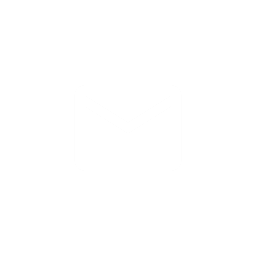 achievement@doe.mass.edu
www.doe.mass.edu/sfs/
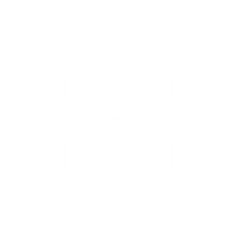